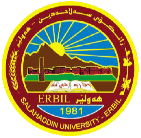 بابەت: General Psychology
بەشی: ئینگلیزی و زانستە گشتیەکان 
قۆناغی یەکەم
زانکۆی سەڵاحەدین
کۆلێژی پەروەردەی بنەڕەتی
2022-2023
مامۆستای بابەت:
د.هاوژین محمود عزیز
مێژووی سەرهەڵدانی دەروونزانی:ڕیشەی دەروونزانی دەگەڕێتەوە بۆ فەلسەفەو فسیۆلۆژیاو زانستی پزیشكی.
لەو فەیلەسوفانەی كە ڕۆڵیان هەبووە لەدەروونزانیدا: -	افلاتون، ارستۆ، دیكارت، داروین
بە شێوەیەکی گشتی مێژووی سەرهەڵدان و پەرەسەندنی دەروونزانی لەم چەند خاڵەی خوارەوەدا دەخەینەڕوو:
-پەیوەستبوونی دەروونزانی بە (ڕوح) پێش دەرکەوتنی لێکۆڵینەوە ڕێکخراوەکانی ئەڕستۆ و ئیفڵاتۆن و سوقڕات. 
-گرنگیدانی دەرونزانی بە (کردار)  (فعل) لە بری ڕوح، بەو پێیەی ڕوح لە پێشەی زانا روحانییەکانە، ئەمەش لە لێکۆڵینەوە گرینگەکانی سوقرات لە سەر پرۆسە عەقڵییەکانی وەک درکپێکردنی عەقڵی و هەستی و  هەروەها لە دابەشکردنەکانی ئەڕستۆدا  دەردەکەوێت کە بۆ نەفسی مرۆڤ کردی.
-پەیوەستبوونی دەروونزانی بە هەست (شعور) بە تایبەت لەسەدەی هەڤدە کاتێک کە (دیکارت) لەبەردەم  فەلسەفەی تازەدا ئاماژەی بەوە کرد کە هەریەک لە جەستە و عەقڵ بریتیین لە مادە
، بەڵام جیاوازیان ئەوەیە کە مادەی جەستە لە بۆشاییدا شوێنێک داگیردەکات بەڵام مادەی عەقڵ لە بۆشاییدا شوێن ناگرێت و هەروەها عەقڵ تایبەتە بۆ مرۆڤ نەک ئاژەڵ و ئەرکی عەقڵیش بریتییە لەهەستکردن و پرۆسە عەقڵییەکانی تری وەک درکپێکردن و بیرکردنەوەو... هتد.

-پەیوەستبوونی دەروونزانی بە (ڕەفتار) (السلوك) بە تایبەت دوای دەرکەوتنی قوتابخانەی ڕەفتاری لەسەر دەستی پاڤلۆڤ(Pavlov) و واتسۆن (Watson) وە هەروەها گۆڕینی ڕێگاکانی لێکۆڵینەوە لە شتە نادیارەکان بۆ شتە هەستپێکراوەکان کە پشت بەڕێگاکانی لێکۆڵینەوەی زانستی ببەستێت.
دەرکەوتنی دەروونزانی وەک زانستێکی سەربەخۆ:
سەرەتای بوونی دەروونزانی بە زانست و جیابوونەوەی لە فەلسەفە دەگەڕێتەوە بۆ ساڵی (١٨٧٩) کاتێک کە(ولیم ڤۆنت) لەشاری (لایبزگ) لە ئەڵمانیا بۆیەكەم جار تاقیگەیەكی تایبەتی بە دەروونزانی دامەزراند.
 دواتر لەساڵی (١٩٨١) (جۆن واتسن) لەئەمریكا دەستیكرد بەدامەزراندنی قوتابخانەو ڕێبازێكی نوێ بەناوی ڕێبازو قوتابخانەی ڕەوشتایەتی (المدرسە السلوكیە).
 دواتر قوتابخانەی (جەشتاڵت) لەئەڵمانیا سەریهەڵدا. كەتیایدا چەند زانایەك وەك (كافكا و كۆهلەر و ڤرتیمەر) 
دواتر (فروید) كە بەیەكێك لەگرنگترین و بەناوبانگترین دەروونزانەكان دادەنرێت. ڕۆڵێكی بەرچاوی هەبوو لەپەرەپێدان و گەشەسەندنی دەروونزانی وەك زانست.
پێناسەی دەروونزانی Defining psychology
دەروونزانی برتییە لەتوێژینەوەی زانستی ڕەوشتی مرۆڤ بۆ خۆسازدان لەتەك ژینگە. 
دەروونزانی واتا (psychology) زاراوەیەكی لاتینییەوە لەدوو ووشە پێك دێت: 
(psycho)  سایكۆ، بەمانای دەروون، 
 (Logy)  بەواتای زانست یان توێژینەوە یان ناسین.
بابەتەکانی دەروونزانی: Subject of psychology
بابەتی گشتی دەروونزانی بریتییە لەهەڵس و كەوت و ڕەوشتی مرۆڤ.
 هەڵس و كەوت (ڕەوشت) بریتییە لەهەموو چالاكی و پرۆسیسێك كە مرۆڤ پێی هەڵدەستێت وەك: لایەنی ژیری (عقلی) "هەستكردن، یادكردنەوە، بیركردنەوە، لێكدانەوە، پێشبینیكردن"، هەروەها لایەنی هەڵچوونی " تووڕەبوون، خۆشەویستی، ڕق و كینە، دڵەڕاوكێ، ترس، حەز و ئارەزوو،...هتد". هەروەها لایەنی جووڵەیی "نووسین، ڕۆیشتن، قسەكردن، سواربوونی ماشێن، چاپكردن...هتد".
ئامانجەكانی دەروونزانی: (Goals of psychology)
١-تێگەیشتن: (الفهم) (Understanding) 
بریتییە لەتێگەیشتنی دیاردە دەروونییەكان، ئەویش لەڕێگای وەڵامدانەوەی هەردوو پرسیاری (چۆن، كیف؟) و (بۆچی، لماذا) ئەو ڕەفتارو هەڵسوكەوتە دەبێت؟
بۆ هێنانە دی ئەم ئامانجە پێویستە دەروونزانی پەنا بۆهەردوو پرۆسەی وەسفكردن (Description) و لێكدانەوەو ڕاڤەكردن (تفسیر (Explanation)ببات.
٢-	پێشبینیكردن (التنبۆ (Prediction):بریتییە لەپێشبینی كردنی ڕوودان و دووبارە بوونەوەی دیاردە دەروونییەكان، ئەویش لەڕێگەی وەڵامدانەوەی پرسیارەكان (كەی، متی؟) و (چی، ماذا؟).
٣-كۆنتڕڵكردن و زاڵبوون (الضبط):  : (control) بریتییە لەكۆنتڕۆڵكردنی دیاردە دەروونییەكان و زاڵبوون بەسەریانداو بەكارهێنانیان بۆخزمەتی مرۆڤایەتی.
گرنگى دەروونزانی و بوارەكانى  (لقەكانى دەروونزانى):
دەروونزانی گرنگییەکی زۆری هەیە لە ژیاندا، چونکە هەرچ بوارێک مرۆڤی لێبێت دەروونزانیش لەو بوارەدا گرنگە، وە پێشکەوتنی کۆمەڵ و شارستانیەت پەیوەستە بە دوو هۆکارەوە یەکەمیان مادی و دووەمیان مرۆیی، بێگومان مرۆڤ رۆڵی سەرەکی لەم پێشکەوتنە دەبینێت، دەروونزانیش توێژینەوە لەسەر ڕەوشت و بیر و هۆش و ئاکار و هەڵچوونی مرۆڤ دەکات و هەوڵی پێشختن و گەشەپێکردنیان دەدات.
بوارەكانی دەروونزانیش (لقەکان) دەكرێن بەدوو بەشی سەرەكیەوە:
یەكەم: بواری تێۆری (نظري)   
دووەم: بواری پراكتیكی (تطبيقي) 
یەکەم: بواری تێوری: توێژینەوە لەسەر دیاردە دەروونییەكان دەكات و مەبەستی دۆزینەوەی تیۆر و دانانی بیردۆز و قوتابخانەی دەروونییە. 
ئەم لقانەی خوارەوەو دەگرێتەوە:
_ ١-دەروونزانی گشتی: ئەم بوارە توێژینەوە لەسەر هەڵسوکەوت و ڕەوشتی مرۆڤی کاملی ئاسایی دەکات بەمەبەستی دانان و دۆزینەوەی یاساو (پڕانسیپی) تیۆری گشتی بۆ زانینی کۆمەڵێک بابەتی وەک (پاڵنەر، هەڵچوون، زیرەکی، یادکردنەوە، بیرکردنەوە، فێربوون، کەسایەتی) تاک بە شێوەیەکی گشتی. ئەم بوارە بەبنچینەی سەرچەم بوارەکانی تر دادەنرێت.
٢_دەروونزانی فسیۆلۆژی: گرنگی بە توێژینەوەی بنەما و لایەنی فسیۆلۆژی ڕەوشتی مرۆڤ دەدات. 
 
٣- دەروونزانی ئاژەڵی: توێژینەوە لەسەر ڕەوشتی ئاژەڵ دەکات و هەوڵی ئەوە دەدات بزانێت ئاژەڵ زمانی هەیە، توانای فێربوونی هەیە، بیردەکاتەوە، تووڕەدەبێت..... هتد.
٤_دەروونزانی گەشەكردن: توێژینەوە لەسەر گەشەکردنی مرۆڤ دەکات بە مەبەستی زانینی سەرجەم ئەو قۆناغانەی کە تاک پیایدا تێدەپەڕێت. هەروەها زانینی خاسیەت و سیفاتی هەریەک لەو قۆناغانە و دەست نیشانکردنی گرفت و چارەسەریەکانی.
_دەروونزانی جیاوازی تاكایەتی: باسی ئەو جیاوازیانە دەکات کە لە نێوان مرۆڤ و هاوەڵەکانیدا یان لە نێوان تاکەکانی دووکۆمەڵ یان دوو گەل، یان دوو هەرێمدا هەیە.
٦-دەروونزانی نەخۆشی: گرنگی بە هۆکارو پاڵنەری نەخۆشیە دەروونی و ژیرییەکان دەدات.
٧- دەروونزانی كۆمەڵایەتی: لێکۆڵینەوە لە پەیوەندی نێوان تاک و کۆمەڵ دەکات وەهەروەها کار لەسەر دەرخستنی کاریگەری کۆمەڵ لەسەر تاک و تاک لەسەر کۆمەڵ و پەیوەندی کۆمەڵ بە کۆمەڵ دەکات.
دووەم: بواری پراكتیكی: تایبەتە بەپراكتیزەكردنی تیۆرو زانست و بیردۆزەكانی دەروونزانی لەبوارە جیاجیاكاندا. ئەم بوارەنەش بریتین لەمانەی خوارەوە:
١-دەروونزانی پەروەردەیی: توێژینەوە لەپڕۆسەی پەروەردە و فێرکردن و شێوازەکانی پەرەپێدانیان و کاریگەری ئەو پڕۆسەیە لەسەر قوتابیان دەکات. هەروەها چۆنیەتی دانانی پرۆگرامی گونجاو و پیادەکردنی سەرکەوتووترین شێوازی وانەتنەوەو پەیوەندی نێوان مامۆستاو قوتابی و بەکارهێنانی هاندان و پاداشت و سزا لە پرۆسەی خوێندندا.
٢-دەروونزانی پیشەسازی: هەوڵی پەرەپێدانی بەرهەمی پیشەسازی دەدات لەڕێگای پراکتیکردنی پڕانسیپەکانی دەروونزانییەوە.
٣-دەروونزانی بازرگانی: توێژینەوە لەسەر بەرهەمهێنانی باشترین کەل و پەل دەکات کە کڕیار پێویستی پێیەتی. 
٤-دەروونزانی تاوانكاری: توێژینەوە لەسەر چۆنییەتی چارەسەرکردنی تاوانباران و زانیاری وەرگرتن و دان پیانانیان دەکات. هەروەها زانینی باری دەروونی تاوانبار و چارەسەرکردنیان دوای گرتن و دادگاییکردنیان.
٥-دەروونزانی سەربازی: توێژینەوە لەسەر باری دەروونی و وورە و پاڵنەر و پێداویستی گرفتەکانی سەربازو سەرکردەکانیان دەکات لەڕێگەی شەڕی دەروونی پڕوپاگەندەو هەوڵی ڕووخانی ورەی دوژمنان.... هتد.
٦-دەروونزانی ئەكلینیكی: گرنگی بە چۆنیەتی چارەسەرکردنی نەخۆشیە دەروونی و ژیرییەکان و هۆکاری تێکجوون و لێکترازانی کەسایەتی مرۆڤ دەدات.  
٧-دەروونزانی ئەزموونگەری: گرنگی بەتوێژینەوەی ڕەفتارو هەڵسوکەووتنی تاکەکان بەڕێگەی تاقیگەیی دەدات.